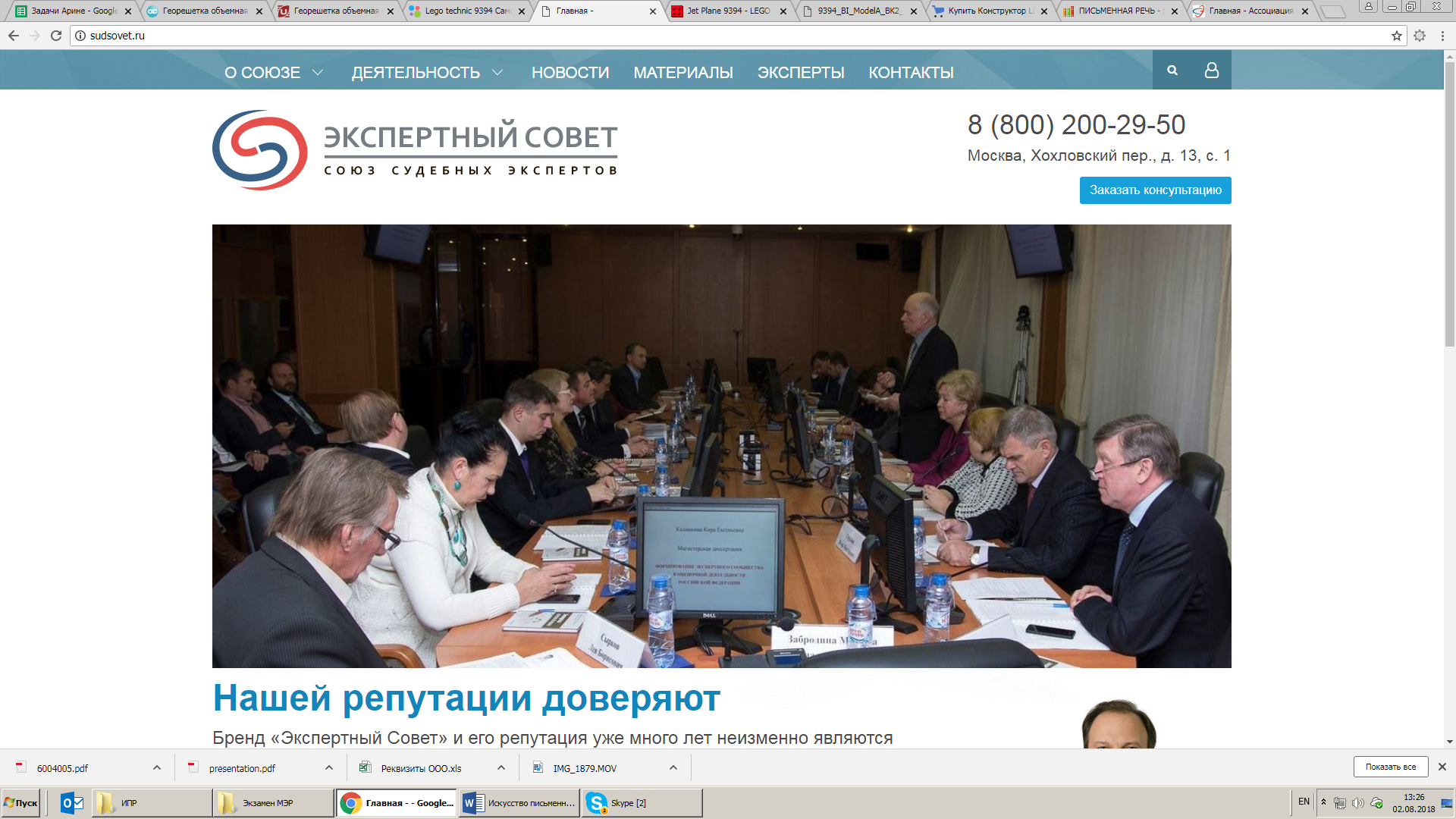 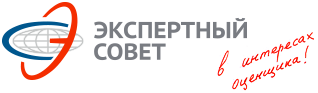 Состояние оценочной отраслии перспективы развития
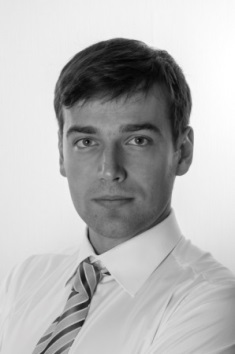 ИЛЬИН Максим Олегович
Исполнительной директор
Ассоциация «СРОО «Экспертный совет», к.э.н.
Москва, 2018
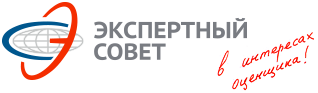 Чем заниматься НЕ надо?
srosovet.ru
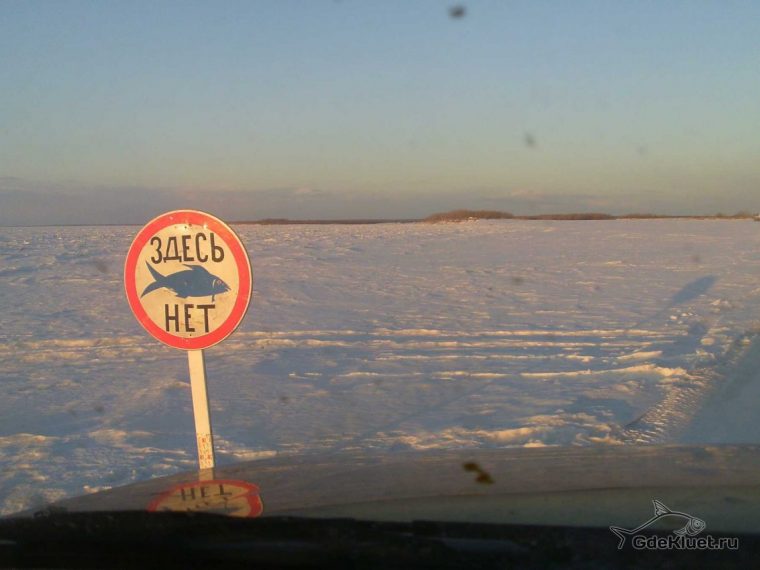 2
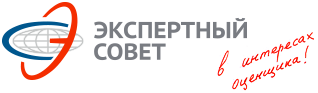 Чем заниматься перспективно?
srosovet.ru
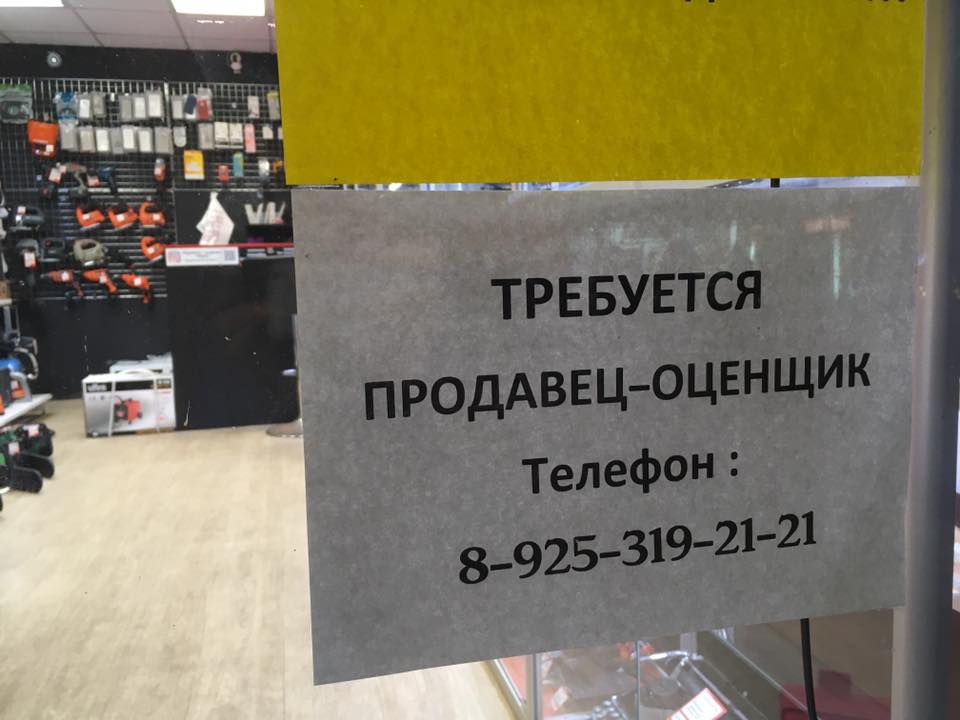 3
Чем заниматься перспективно?
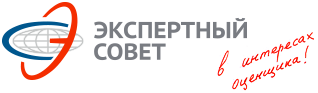 srosovet.ru
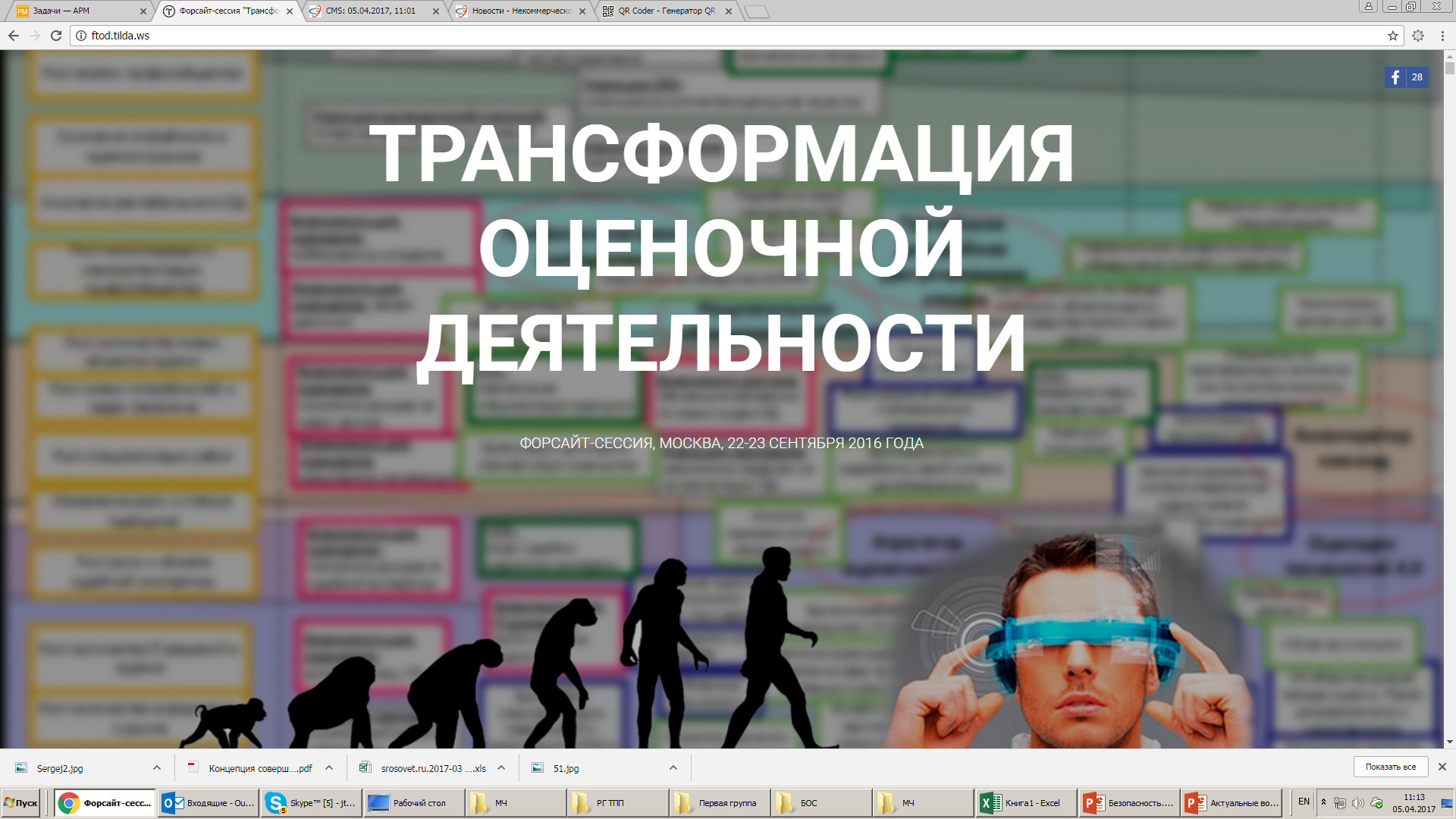 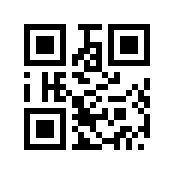 ftod.ru
4
Некоторые итоги форсайта
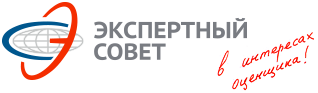 srosovet.ru
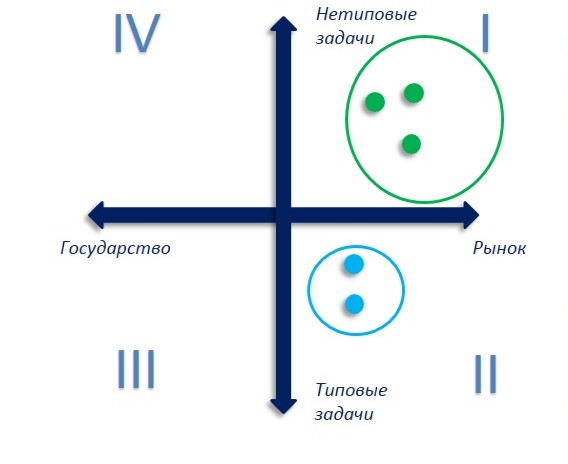 5
Новый рынок
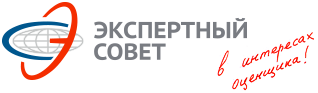 srosovet.ru
Кадастровую оценкуделают ГБУ
ГБУ принимают замечанияк промежуточным отчетным документам
Собственникине могут сами разобратьсяв промежуточных отчетных документах
?
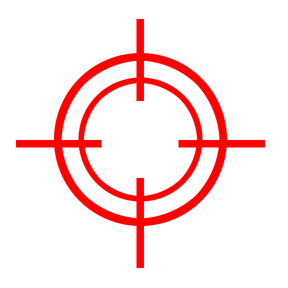 >
>
>
Статья 14 Федерального закона «О государственной кадастровой оценке» от 03.07.2016 №237-ФЗ:
размещается Проект отчета ~ десятки Гб, сотни XML файлов; 
50 дней на подачу замечаний;
раз в пять дней Проект отчета актуализируется.
6
Как проверять Проект отчета?
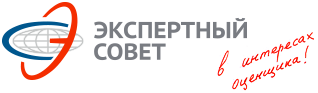 srosovet.ru
1.
Соответствие фактических количественныхи качественных характеристик ОН характеристикам, использованным в Проекте отчета
2.
Наличие у ОН специфических ценообразующих характеристик, не учтенныхв Проекте отчета
3.
Корректность учета количественныхи качественных характеристик ОН в Проекте отчета
7
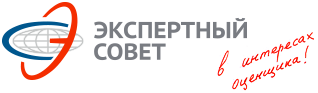 Алгоритм проверки
Проекта отчета
srosovet.ru
1. Сопоставление фактических количественных и качественных характеристик ОН с характеристиками, использованными в Проекте отчета:
проверка достоверности характеристик – все ли значения верны?
проверка достаточности характеристик – проверка наличия специфических существенных количественных и качественных характеристик ОН, которые не были учтены в Проекте отчета.
2. Проверка корректности реализации МУ по ГКО в Проекте отчета, в т.ч.:
проверка корректности группировки объектов;
проверка обоснованности выбора подхода к оценке и метода расчета стоимости;
проверка корректности применения выбранного метода расчета (учет всех составляющих согласно принятой методологии);
проверка отсутствия ошибок в расчетах по указанным формулам.
3. Анализ результата, полученного в Проекте отчета, – сопоставление с рыночными данными, данными из анализа рынка (при наличии), результатами расчета после устранения выявленных нарушений.
4. Формирование замечаний на ошибки (при их наличии).
8
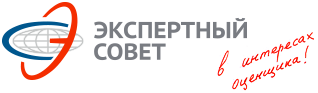 Основные ошибки
в Проектах отчета
srosovet.ru
1.
Некорректный учет функционального назначения
2.
Отсутствие информациио значения количественныхи качественных показателей
(например, нулевой квартал)
3.
Искажение значений количественных и качественных показателей
(например, КС, износ)
4.
Наличие существенных специфических факторов стоимости
(например, нестандартная доля полезной площади)
5.
Несоответствие кадастровой стоимостирыночному уровню цен
9